Fostering Relationships
Session 2
Learning Outcomes
Understand how to build relationships with your team.

Learn how to effectively utilize the advisers in our organization.

Develop as a team.
Candy Guess Experience
Why Relationship Building?
Most important resource within the OA: YOU!
There is nothing more in the OA besides our Arrowmen!  
That’s it. 
Fundamentally what we are is a group of people with shared beliefs and goals.  
We are our membership, nothing less, and nothing more.
Why Relationship Building?
The organization Thrives when our members Thrive

To Thrive, we must have strong relationships
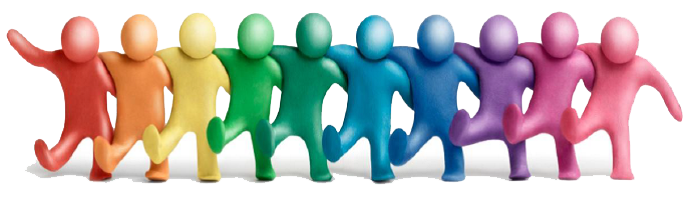 Relationship Building Experience
“If you do not intentionally, deliberately and proactively include, you will unintentionally exclude.” 
-Joe Gerstandt
“all are welcome”
vs 
“I designed this with you in mind.”
Common Barriers to Attendance
Cost
Location
Structural Accessibility
Religious/Dietary Accommodations
Timing
Candy Guess Experience
Collective Wisdom Experience
Need collective wisdom of all
Individual responses are wildly off, but collectively nearly perfect

Good leaders capitalize on collective wisdom
Culture of Trust
Ask questions first
Listen not for pauses, but for content
“Help me understand…”
“So what I hear you saying is…”
“What do you want me to take away from this conversation?”
Use “I” statements
Be open to the possibility I am wrong
If you want people to trust you, you must earn that trust.  If you want them to value you, you must value them.